FINLAND’S FORMULA FOR SUCCESS
How did we do it?



Dr Risto E.J. Penttilä
CEO, Finland Chamber of Commerce
Women in Workforce
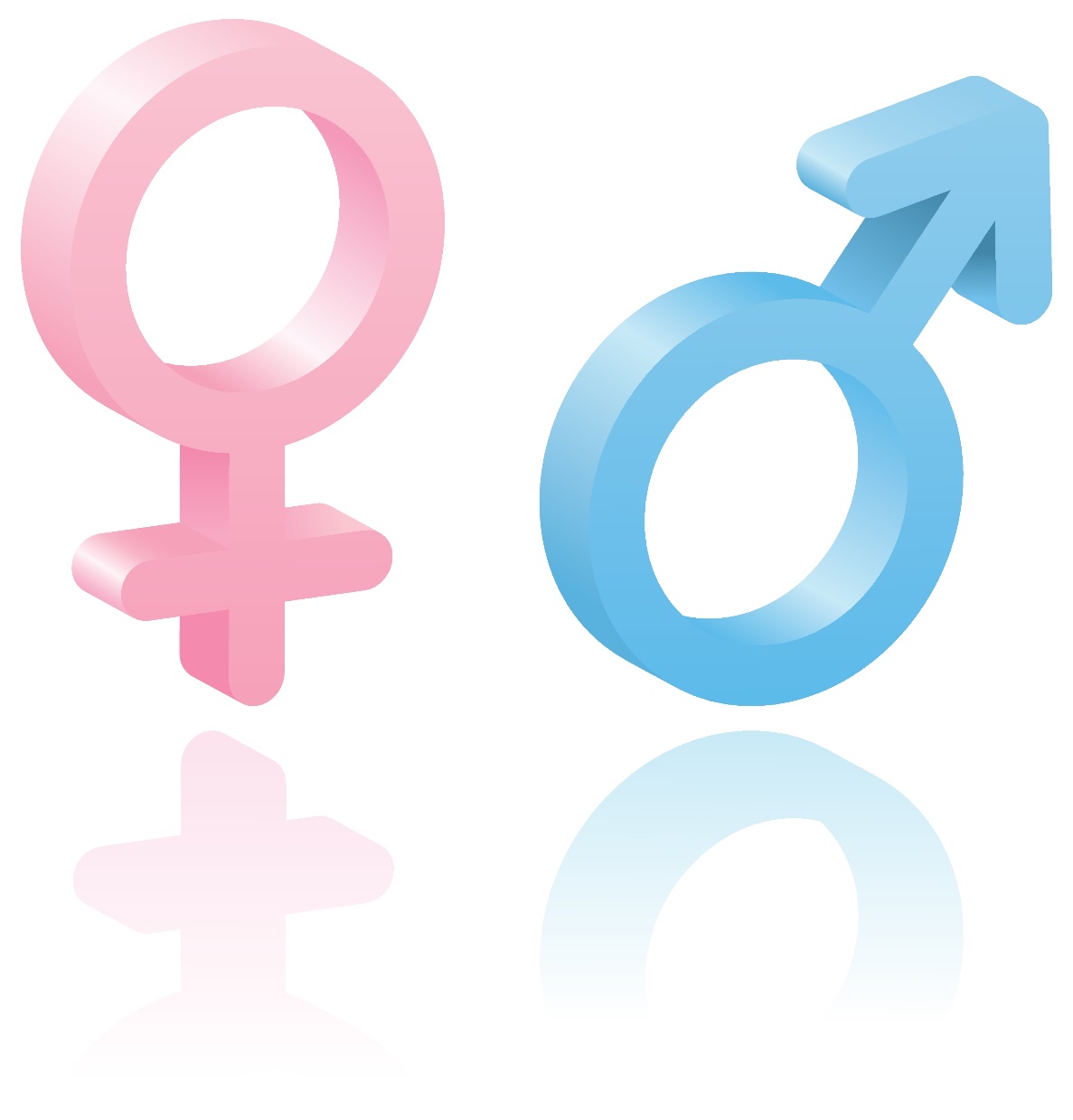 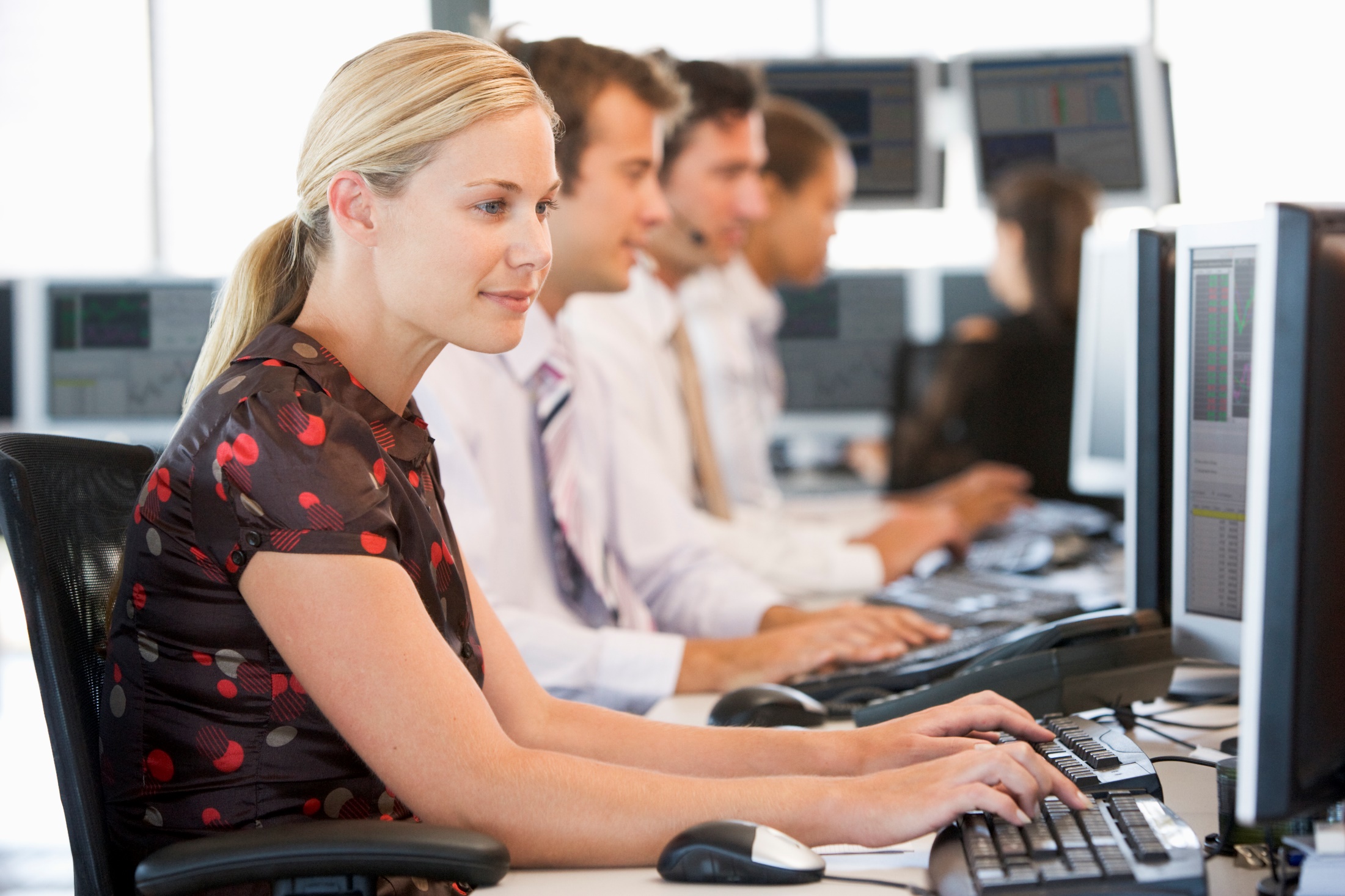 Embracing new technology
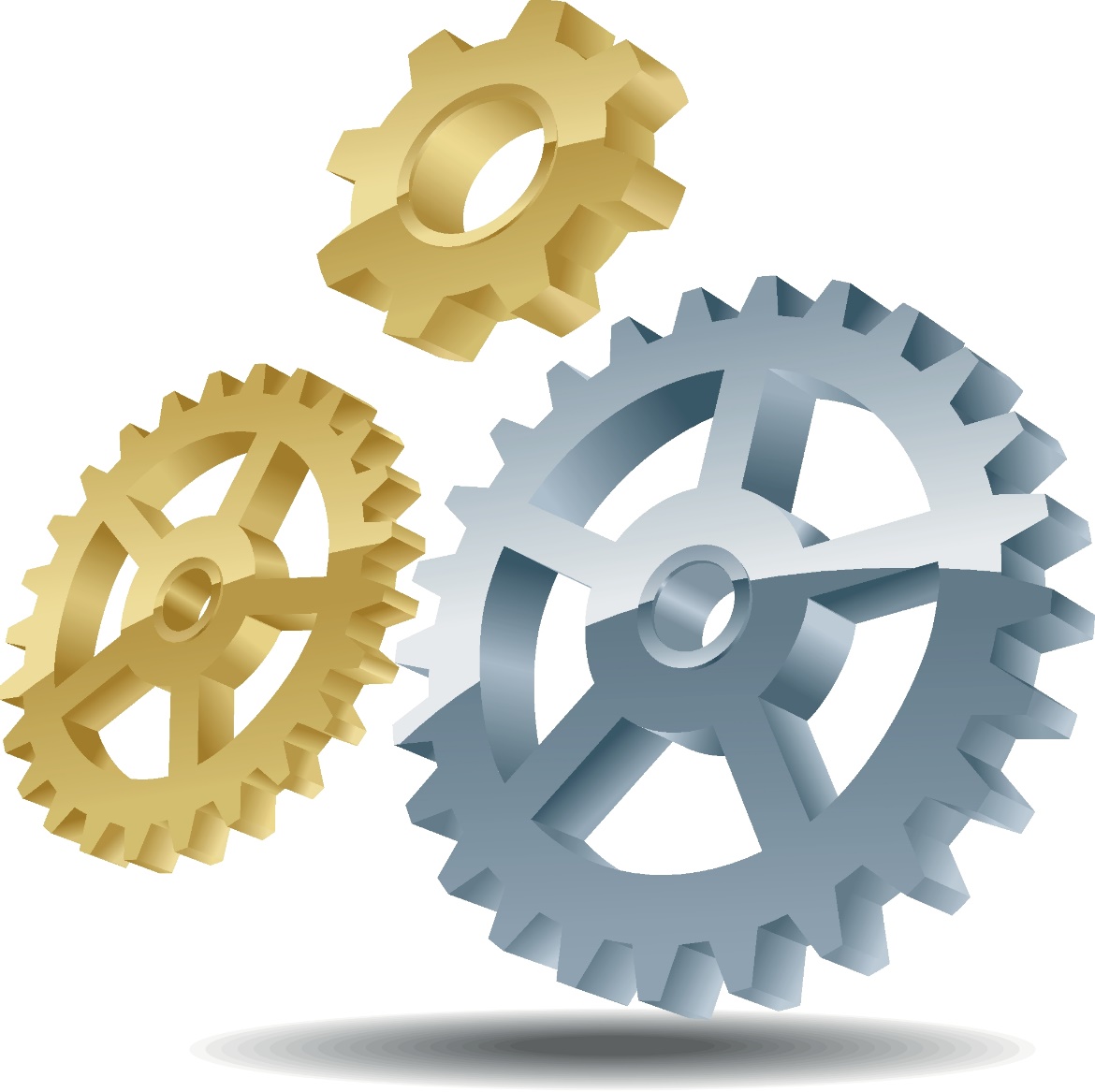 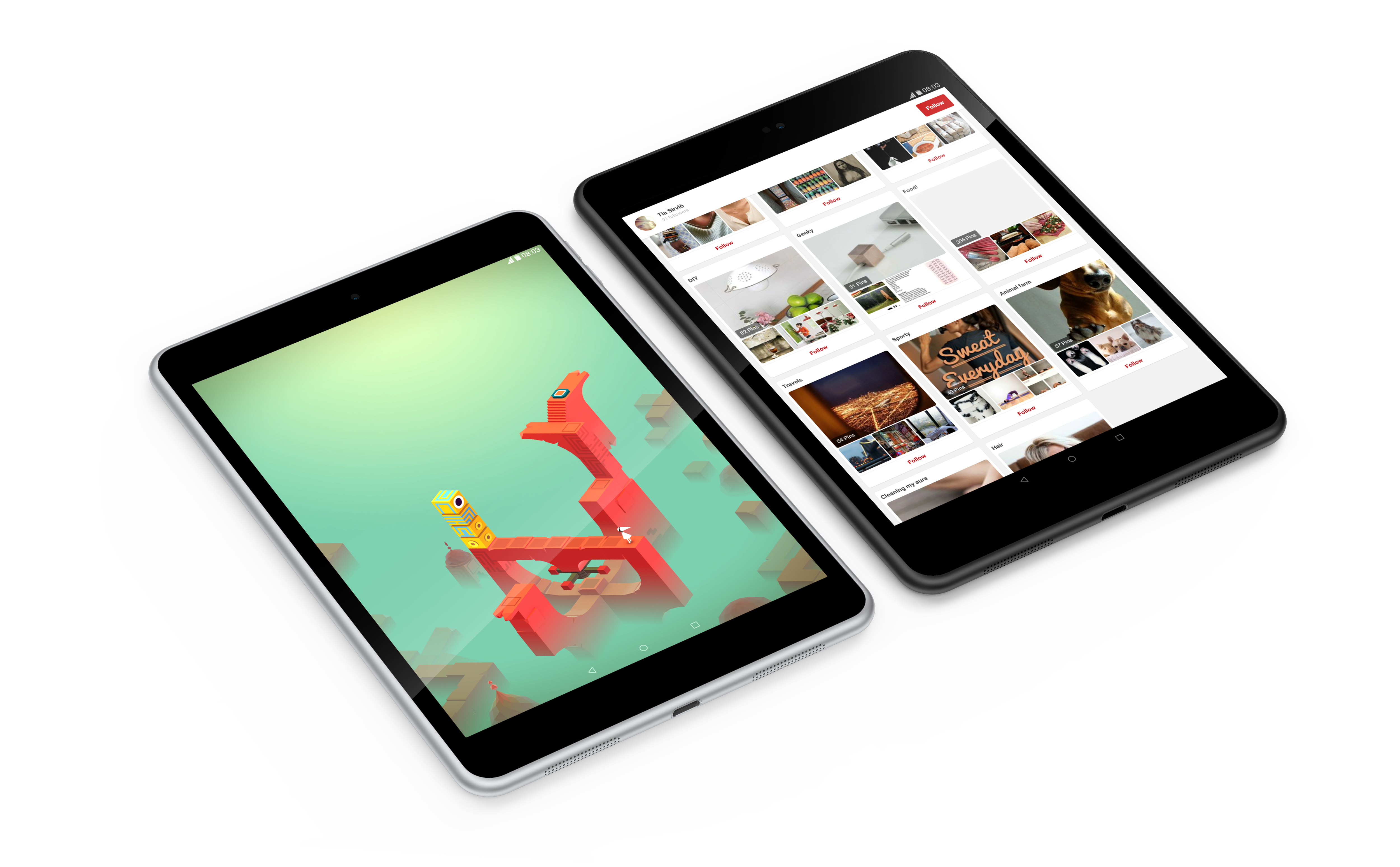 Education for All
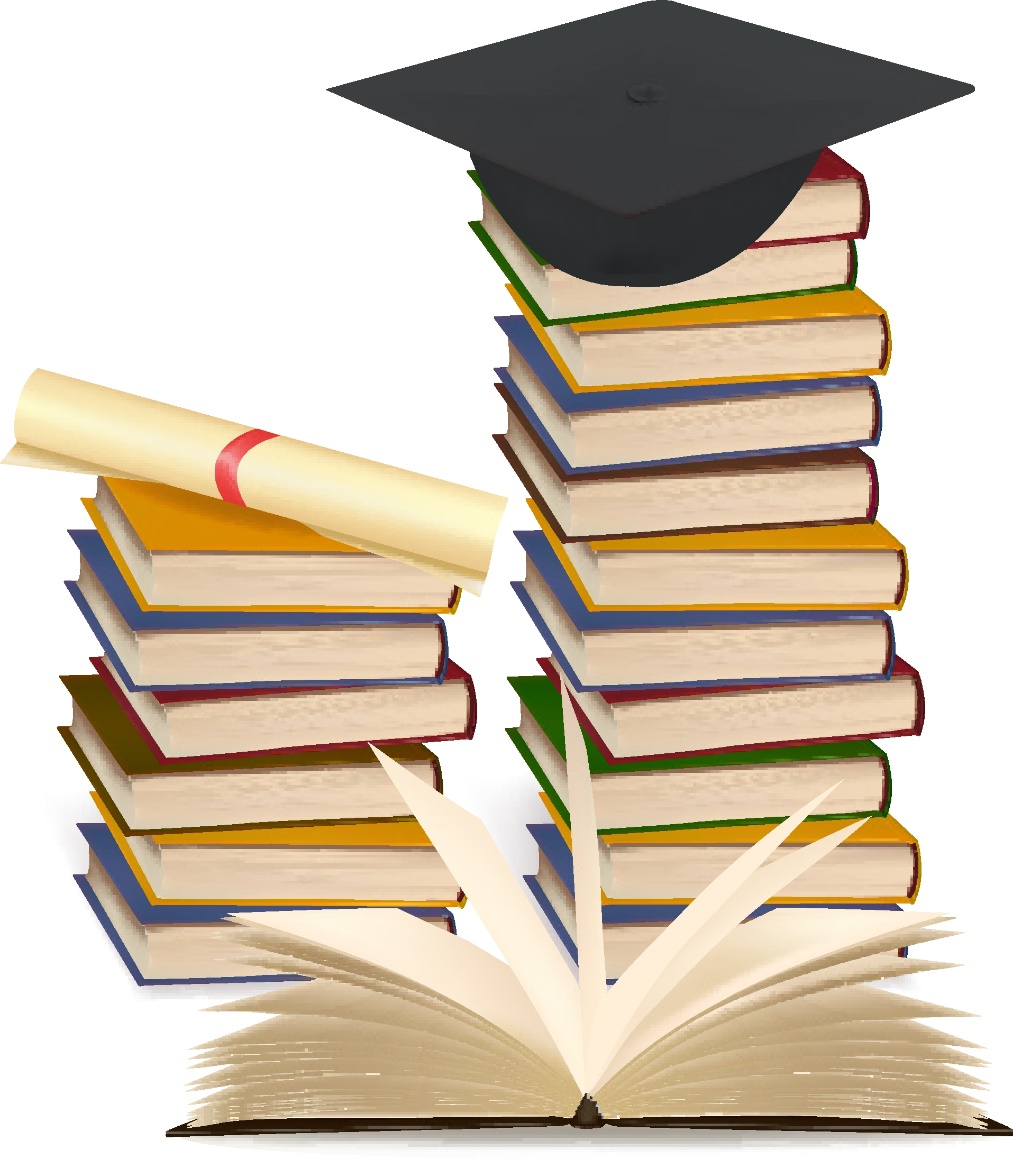 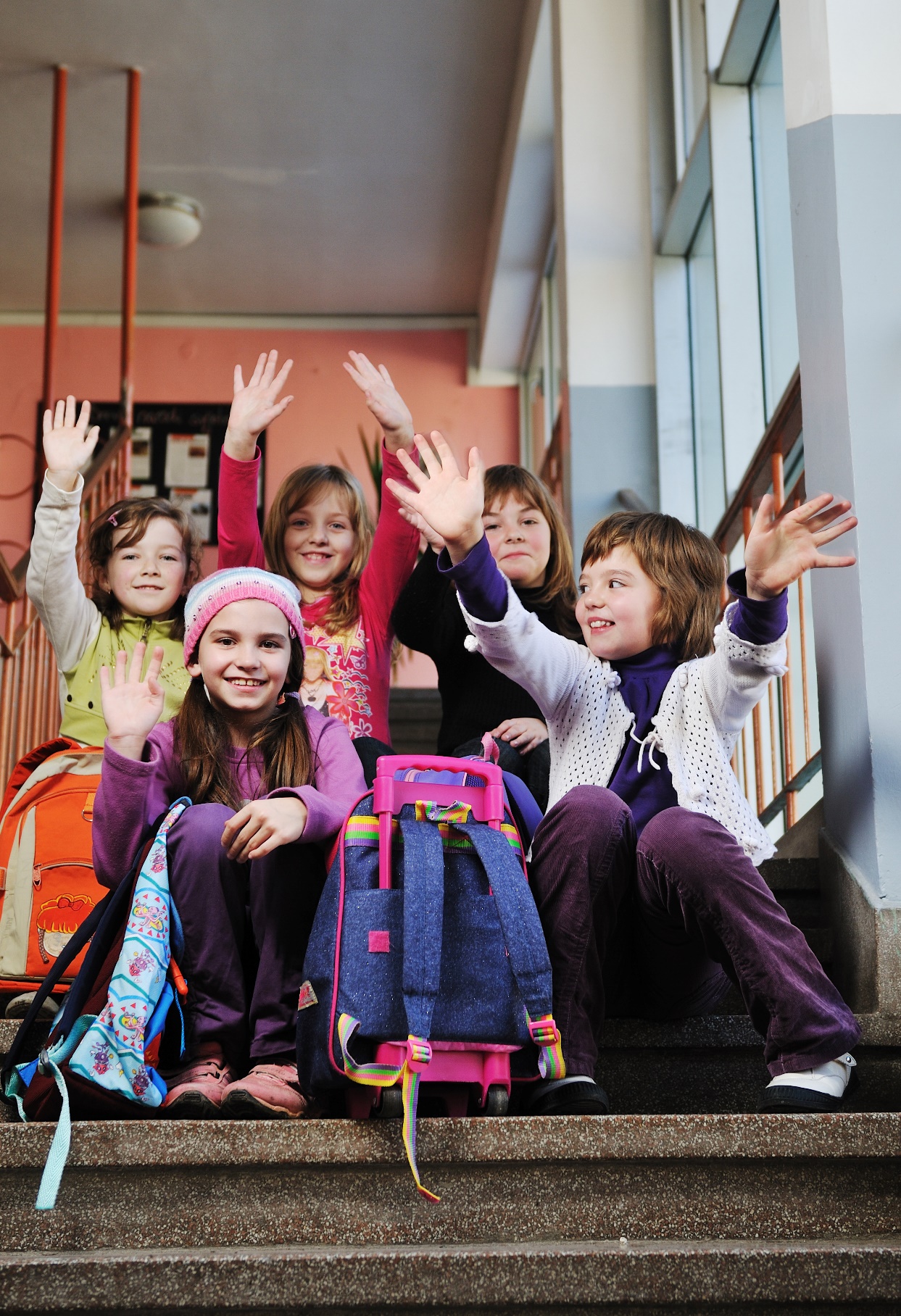 Low Hierarchy
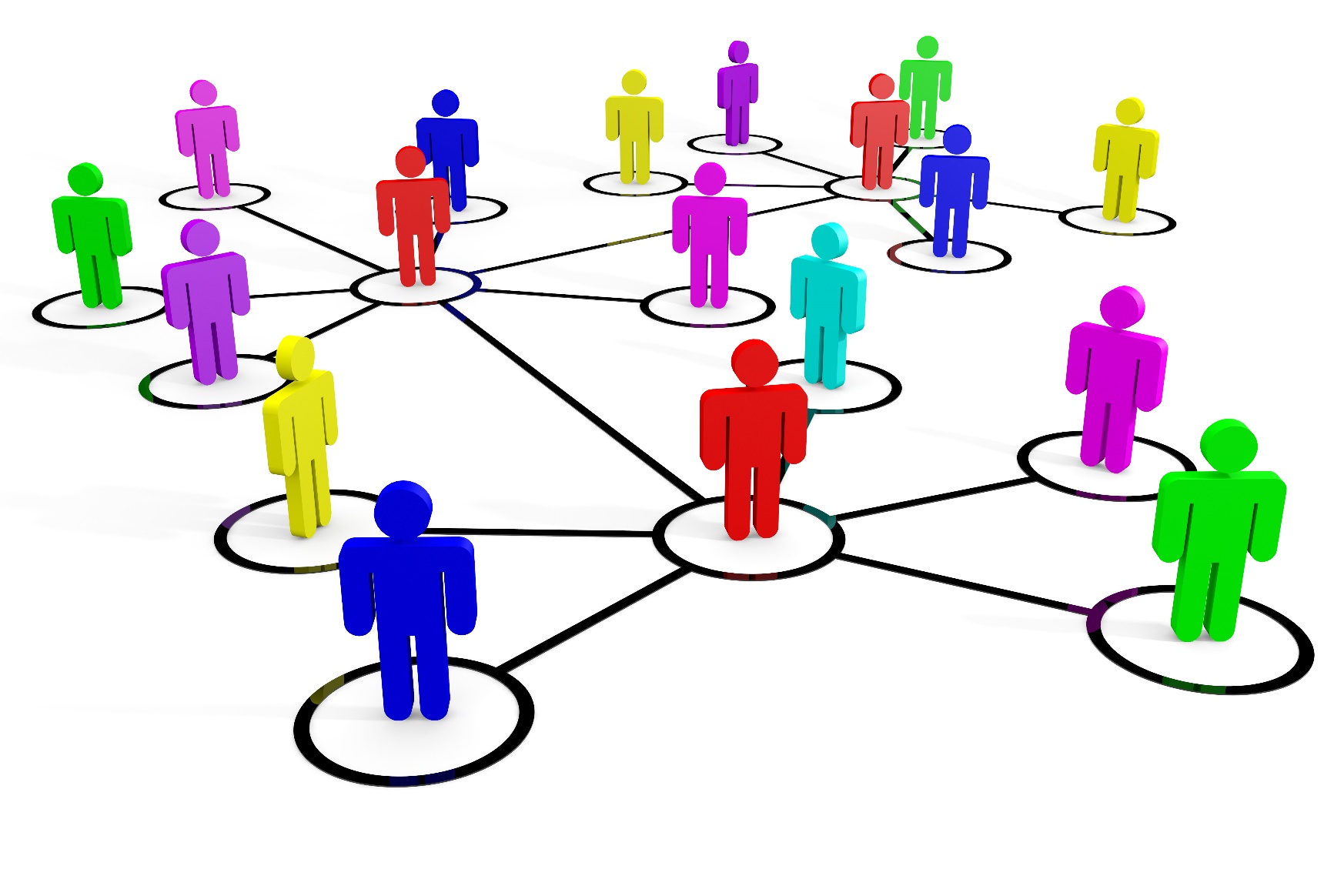 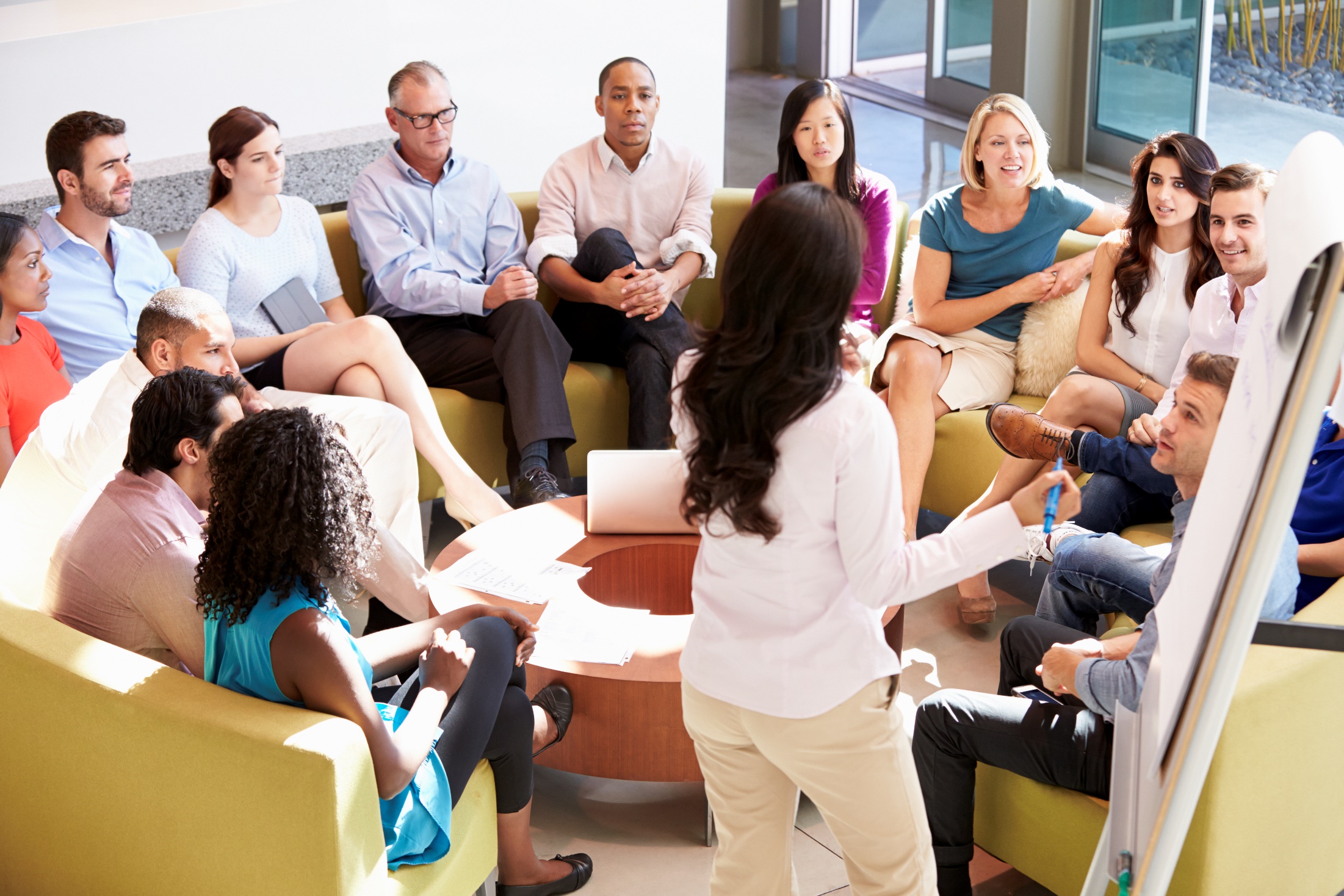 Culture of Trust
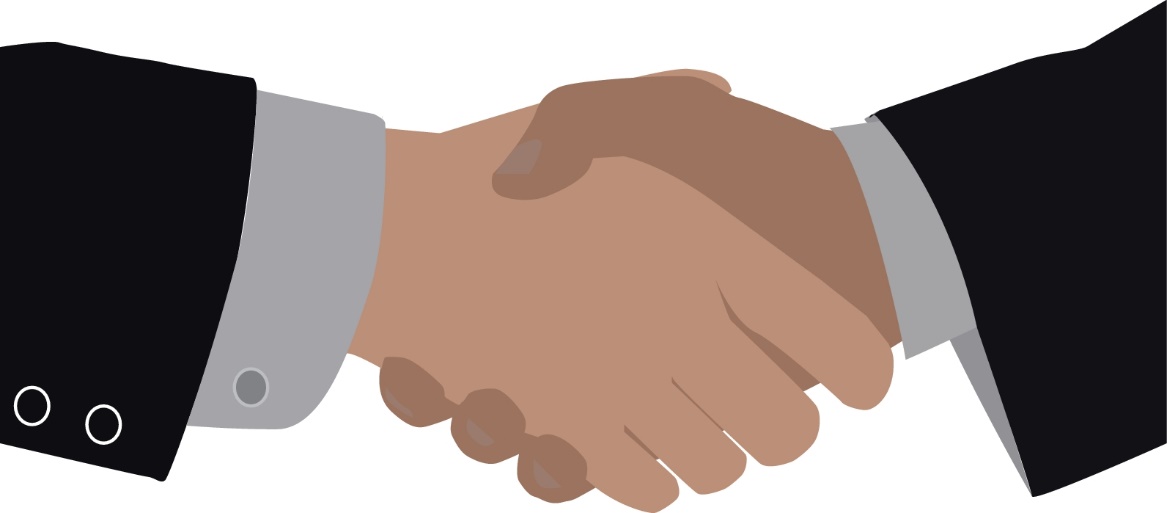 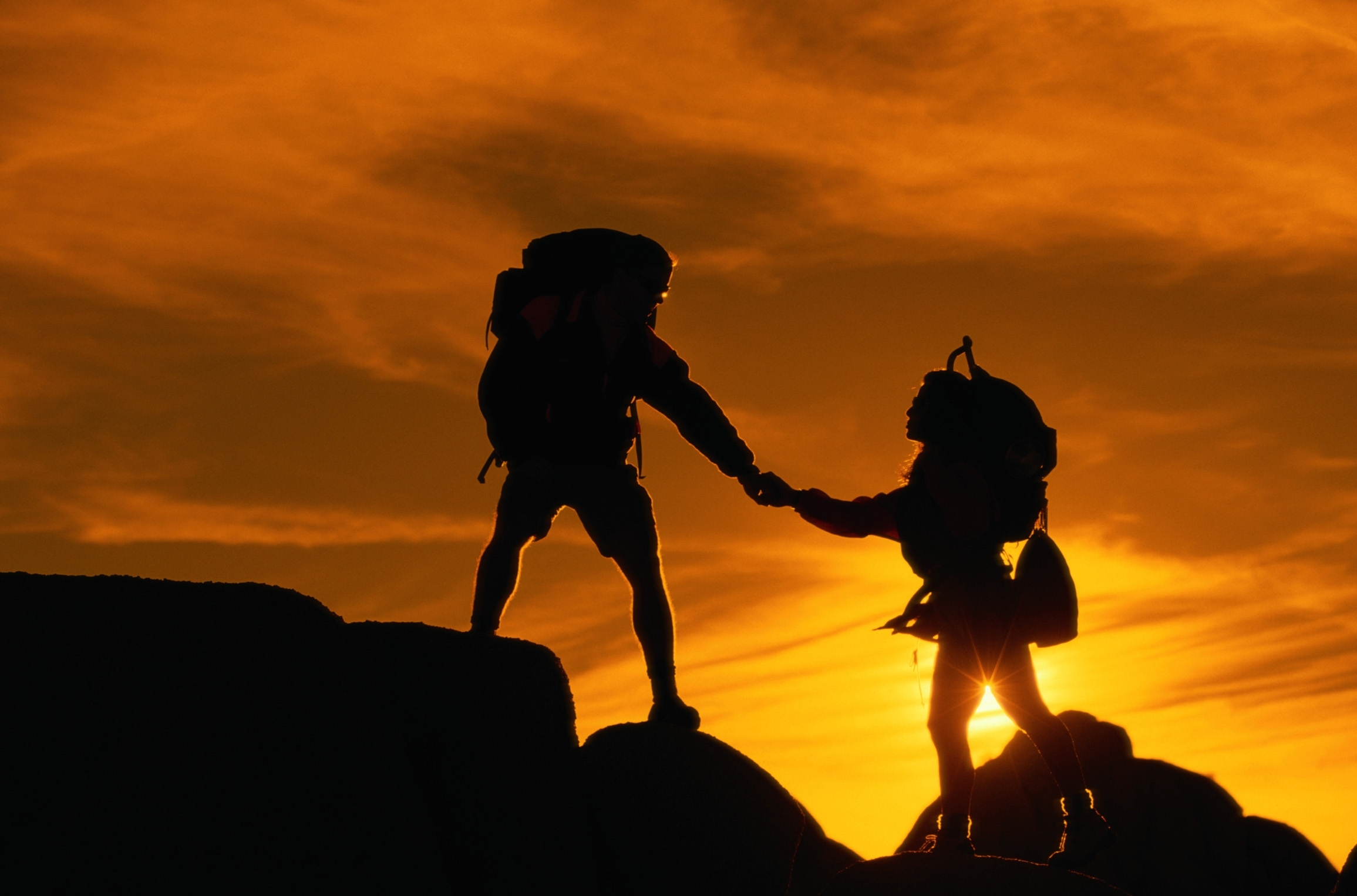 A TIME FOR RENEWAL